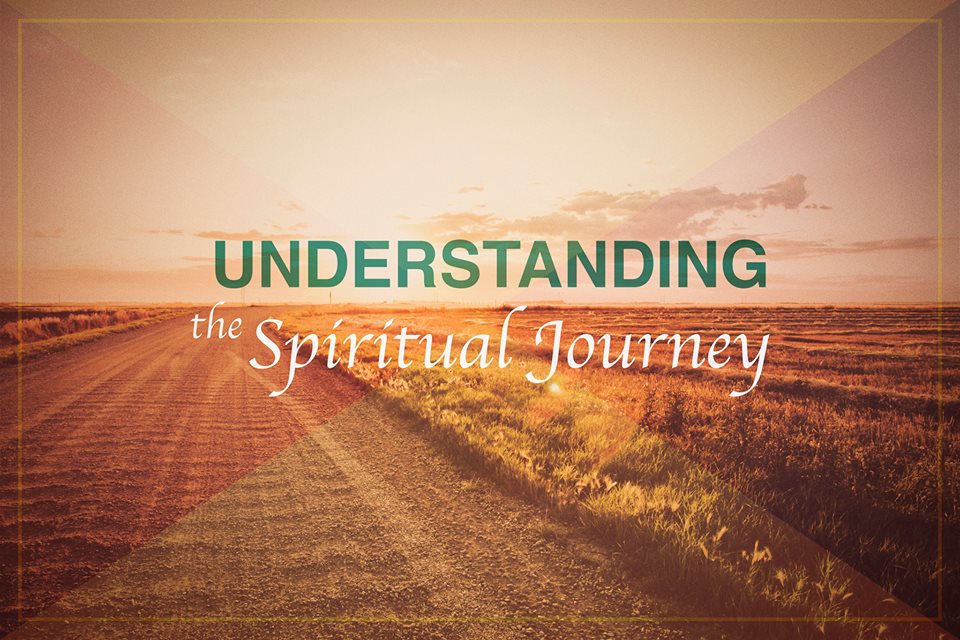 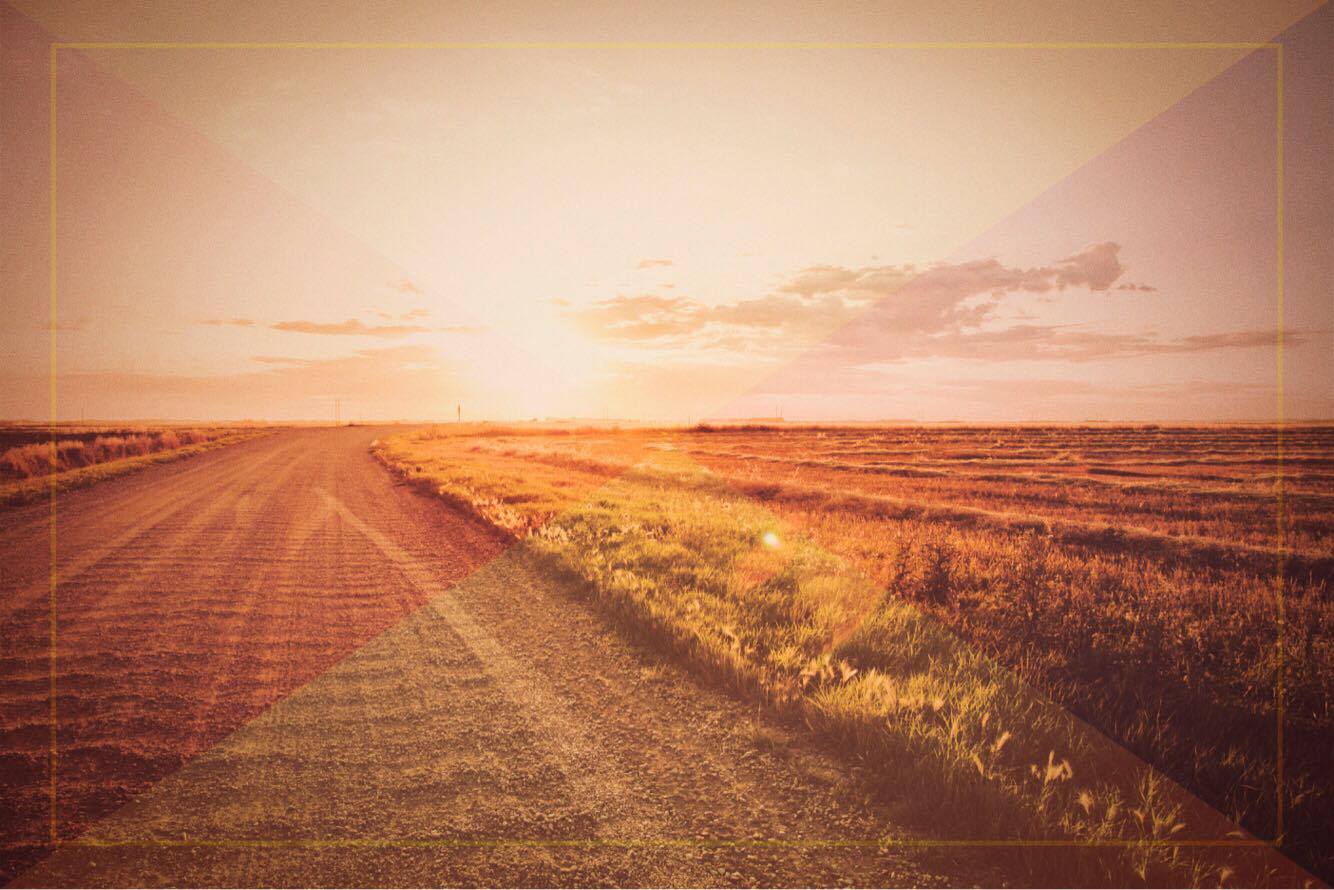 A Snapshot of Life 
in the 40’s
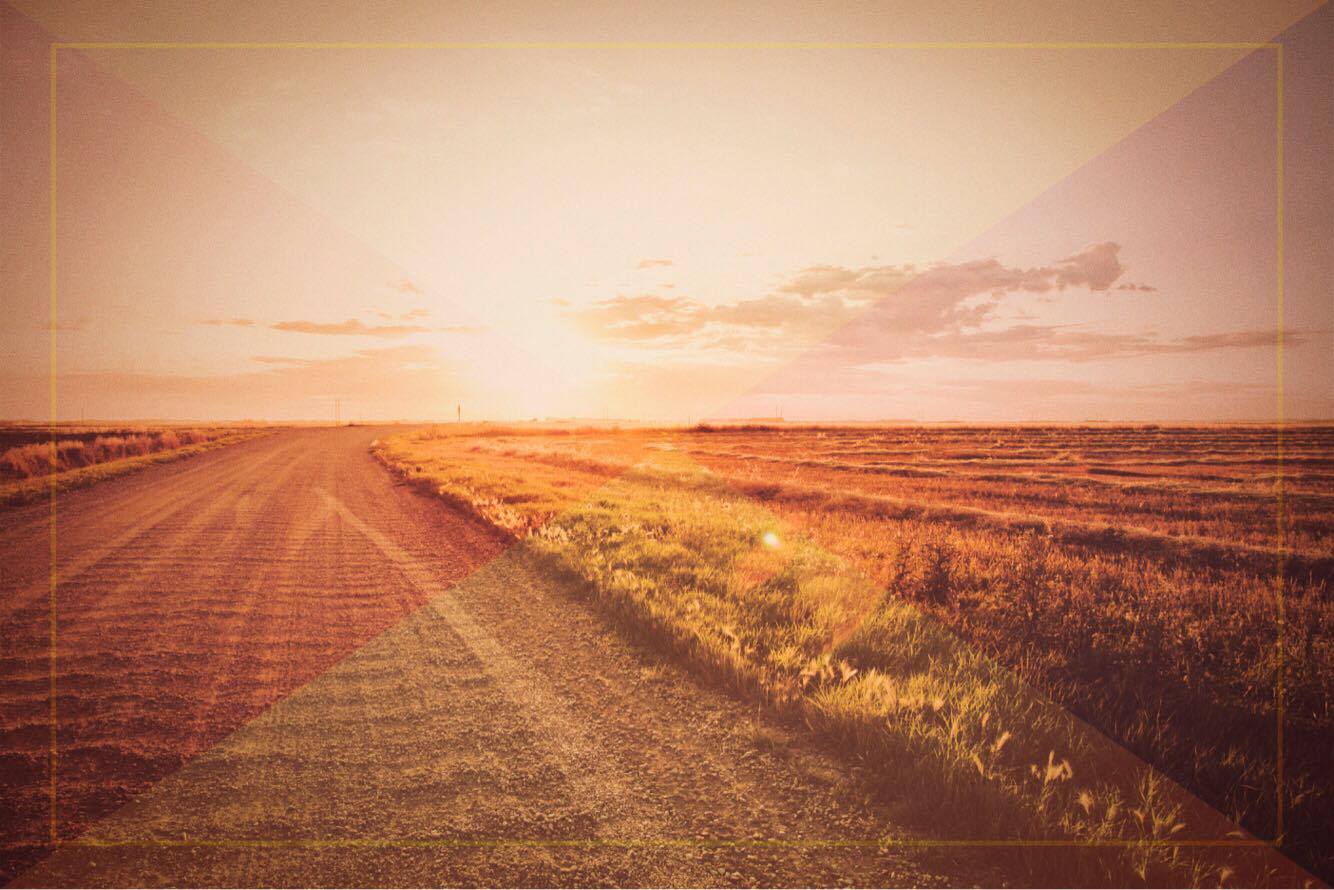 What are the major spiritual challenges of the 40’s?
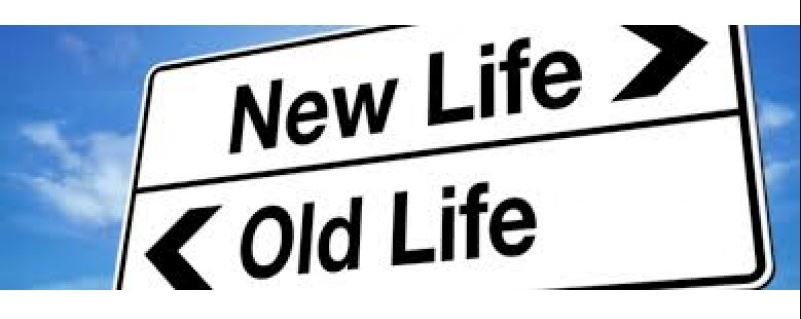 Navigating the Mid-Life Transition
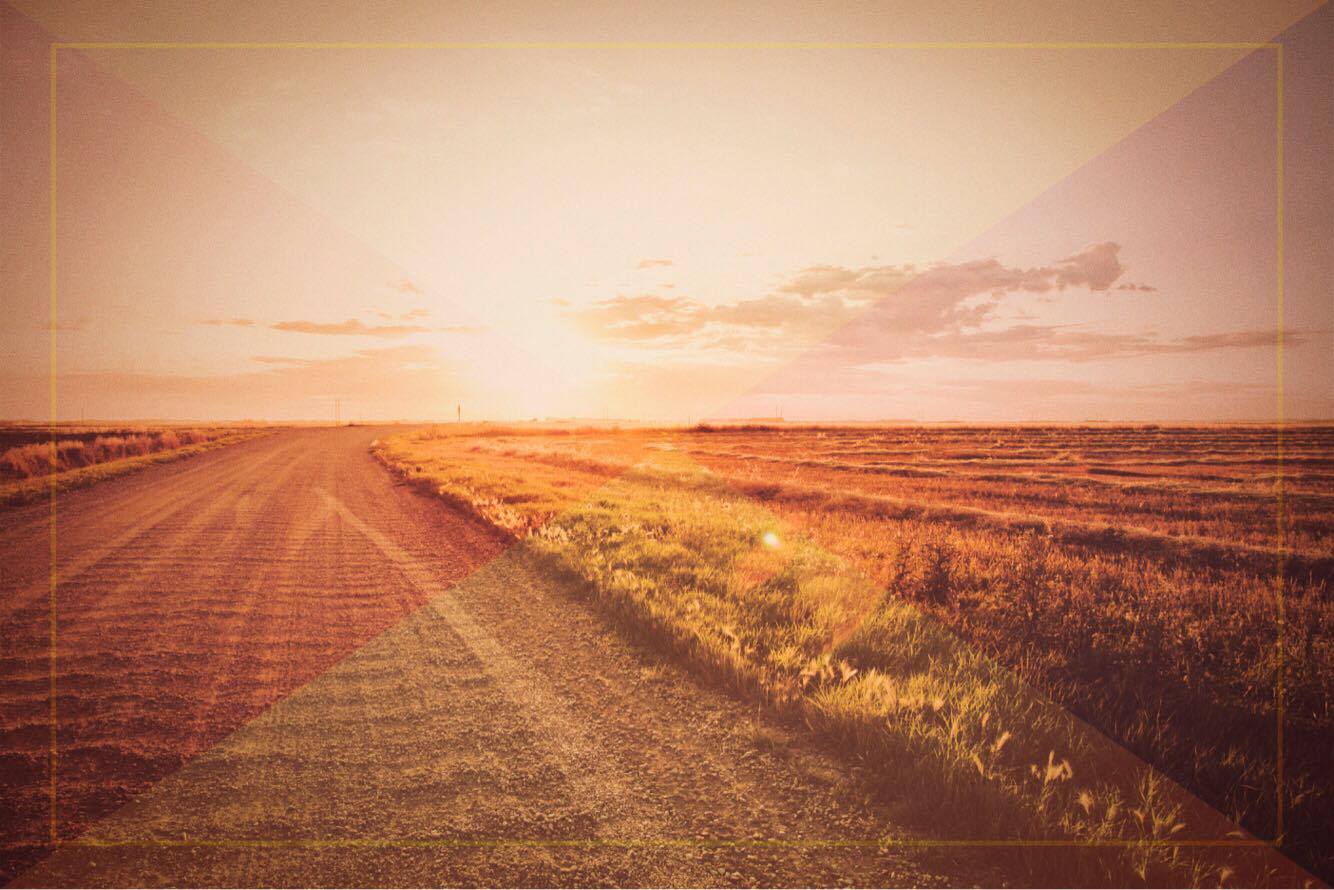 The Spirituality of the Two Halves of Life
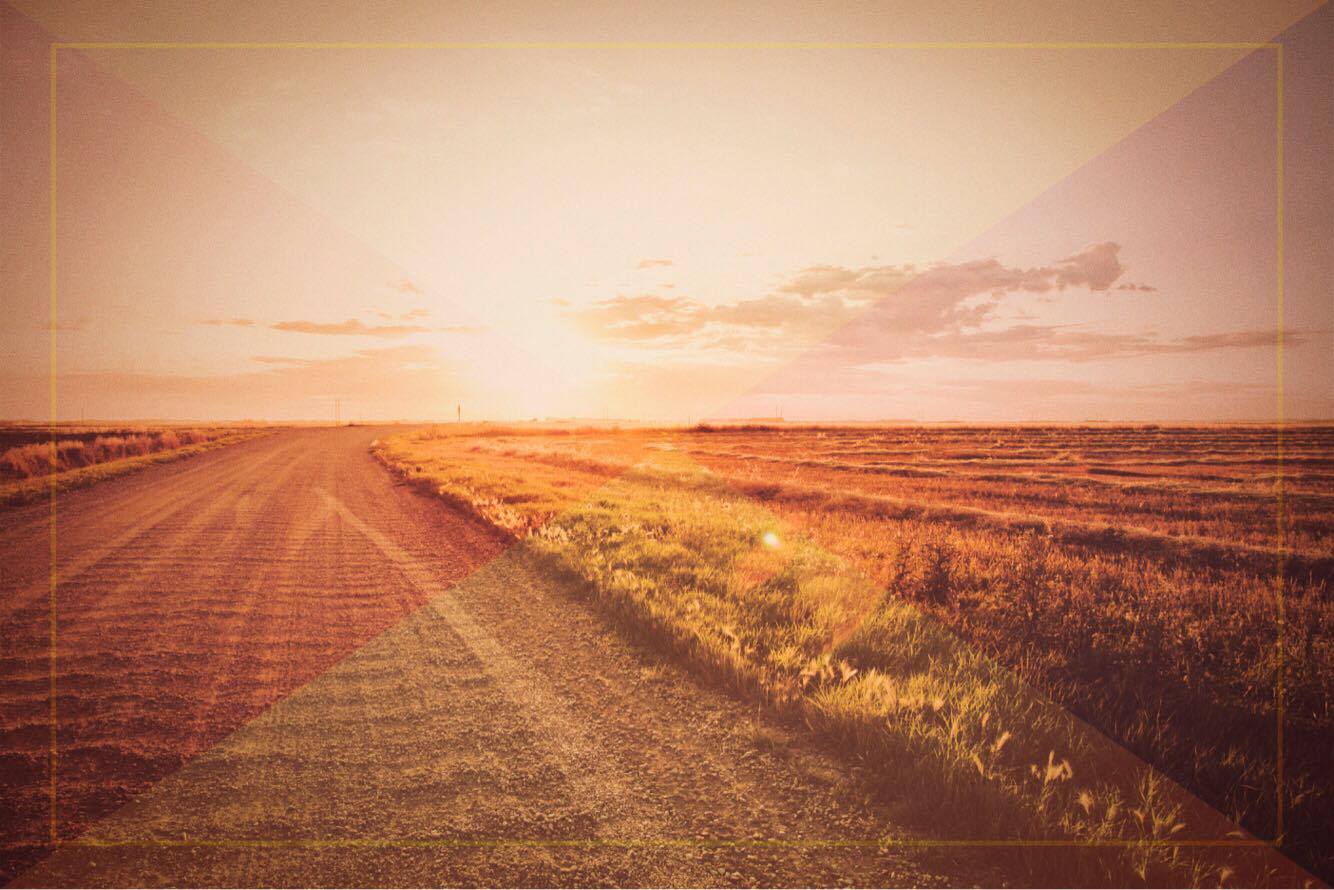 First Half Themes: 
Rules and Wilfullness
First Half of LifeRules and WilfulnessStructureRoutineMoralityBlack/White thinkingDisciplineHard WorkAmbitionSelf-controlAchievement
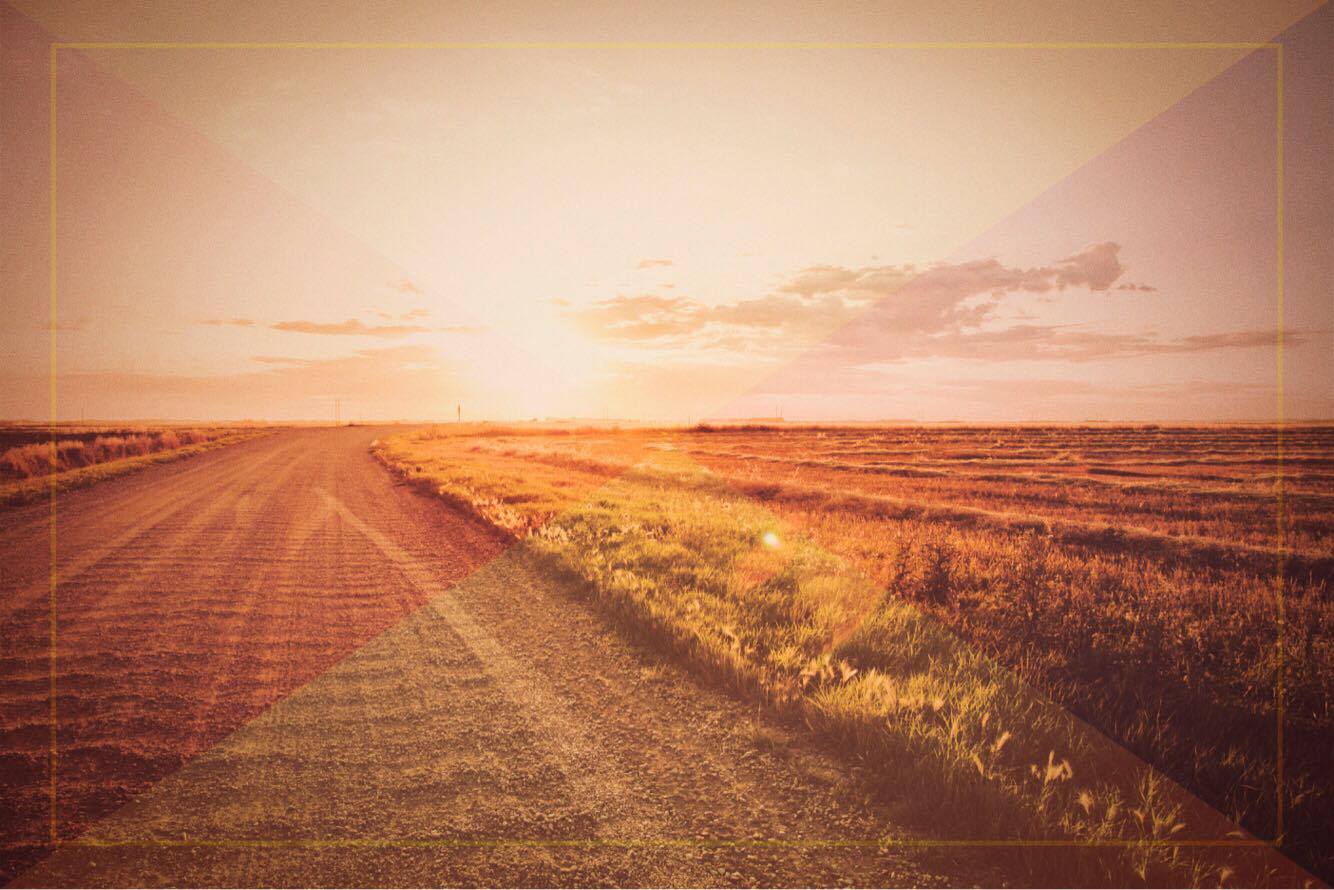 Second Half Themes: 
Grace and Willingness
First Half of LifeRules and WilfulnessStructureRoutineMoralityBlack/White thinkingDisciplineHard WorkAmbitionSelf-controlPersonal successSecond Half of LifeGrace and WillingnessDeep HumilityDeep SimplicityDeep FaithDeep GraceDeep Generosity
First Half of LifeRules and WilfulnessStructureRoutineMoralityBlack/White thinkingDisciplineHard WorkAmbitionSelf-controlPersonal successSecond Half of LifeGrace and WillingnessDeep HumilityDeep SimplicityDeep FaithDeep GraceDeep Generosity
“A Great Defeat”
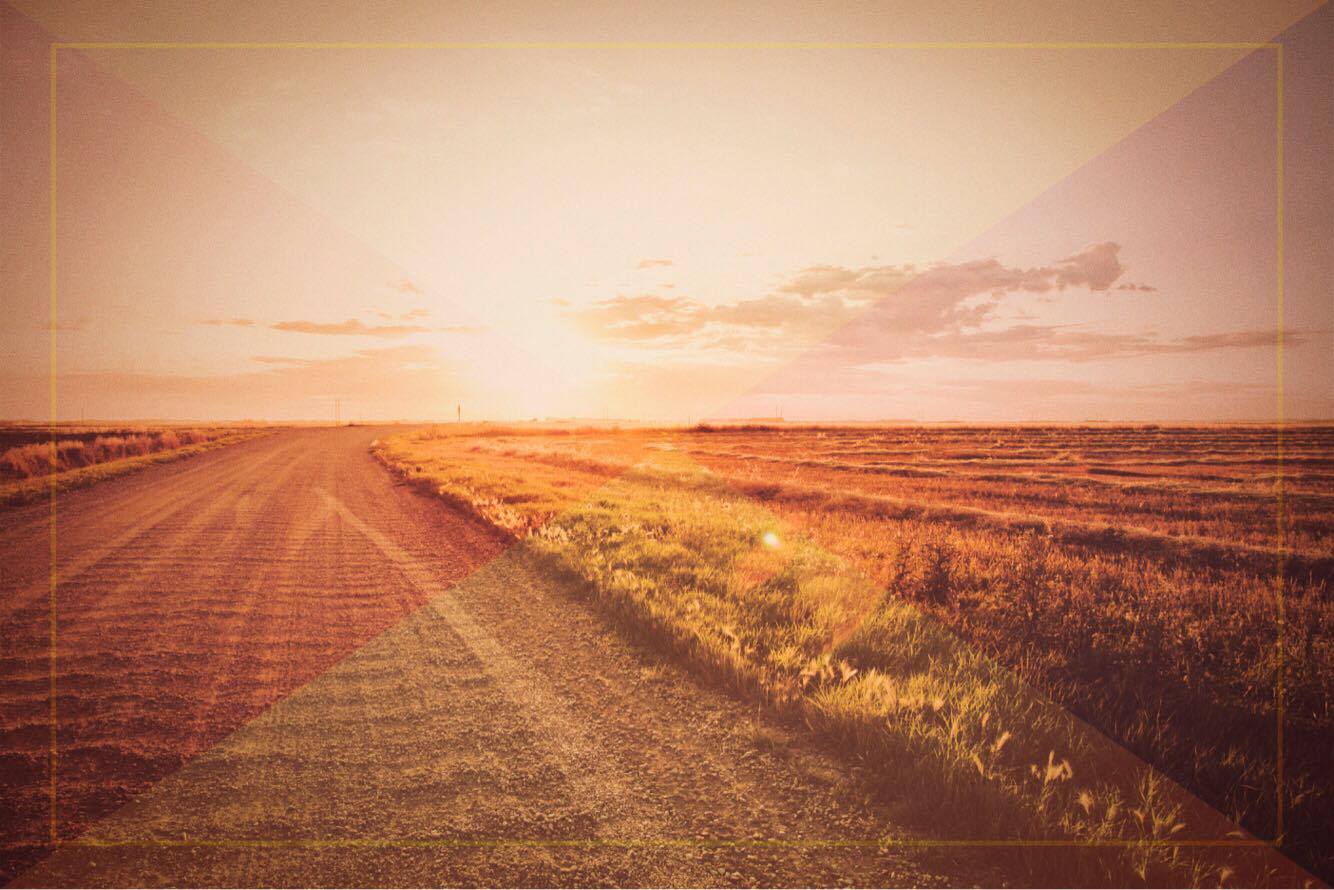 The Bible and the 40’s
Matthew 19:16–22 16 Just then a man came up to Jesus and asked, “Teacher, what good thing must I do to get eternal life?” 17 “Why do you ask me about what is good?” Jesus replied. “There is only One who is good. If you want to enter life, keep the commandments.” 18 “Which ones?” he inquired. Jesus replied, “ ‘You shall not murder, you shall not commit adultery, you shall not steal, you shall not give false testimony, 19 honor your father and mother,’ and ‘love your neighbor as yourself.’” 20 “All these I have kept,” the young
man said. “What do I still lack?” 21 Jesus answered, “If you want to be perfect, go, sell your possessions and give to the poor, and you will have treasure in heaven. Then come, follow me.” 22 When the young man heard this, he went away sad, because he had great wealth.
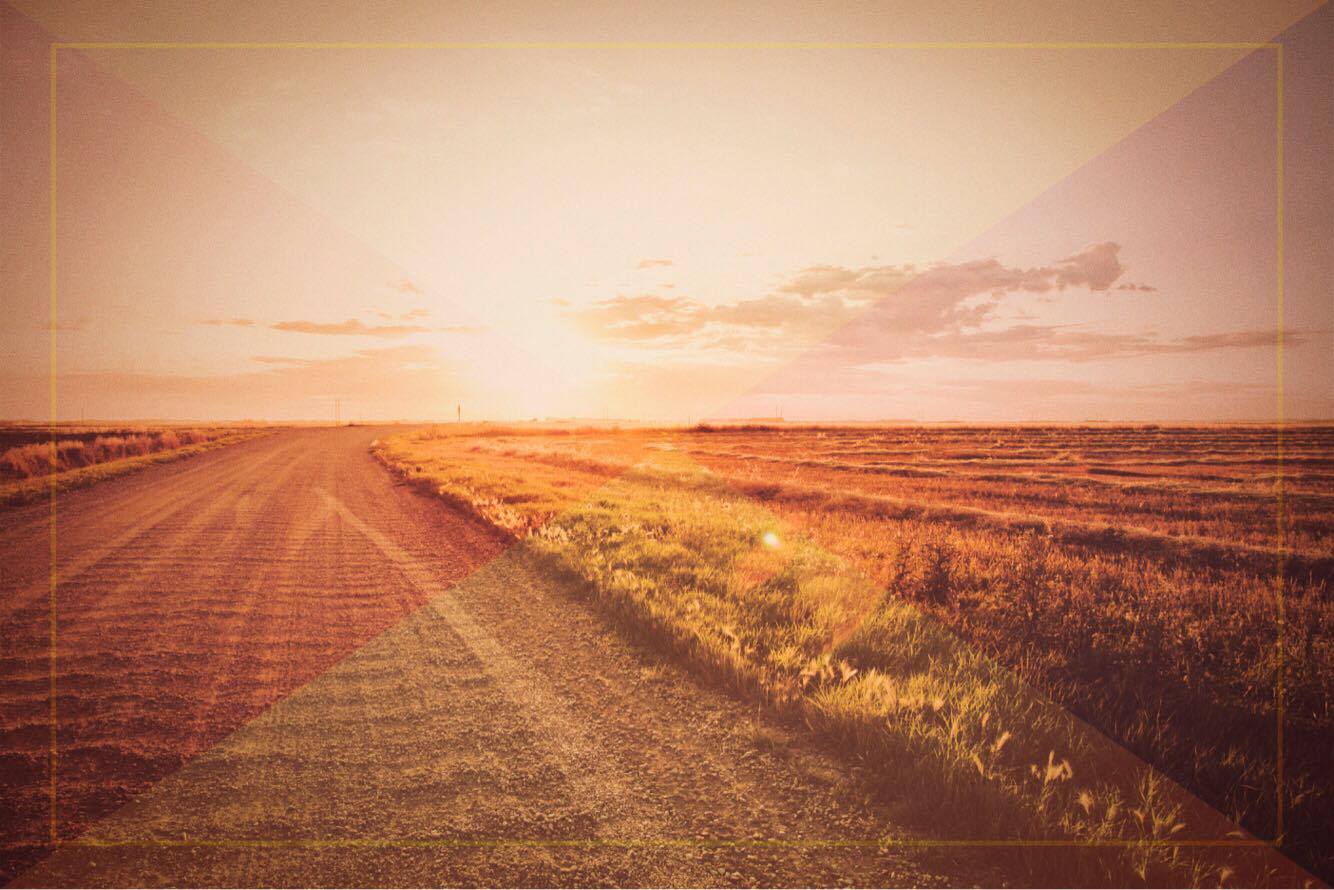 Counsel to those in the 40’s
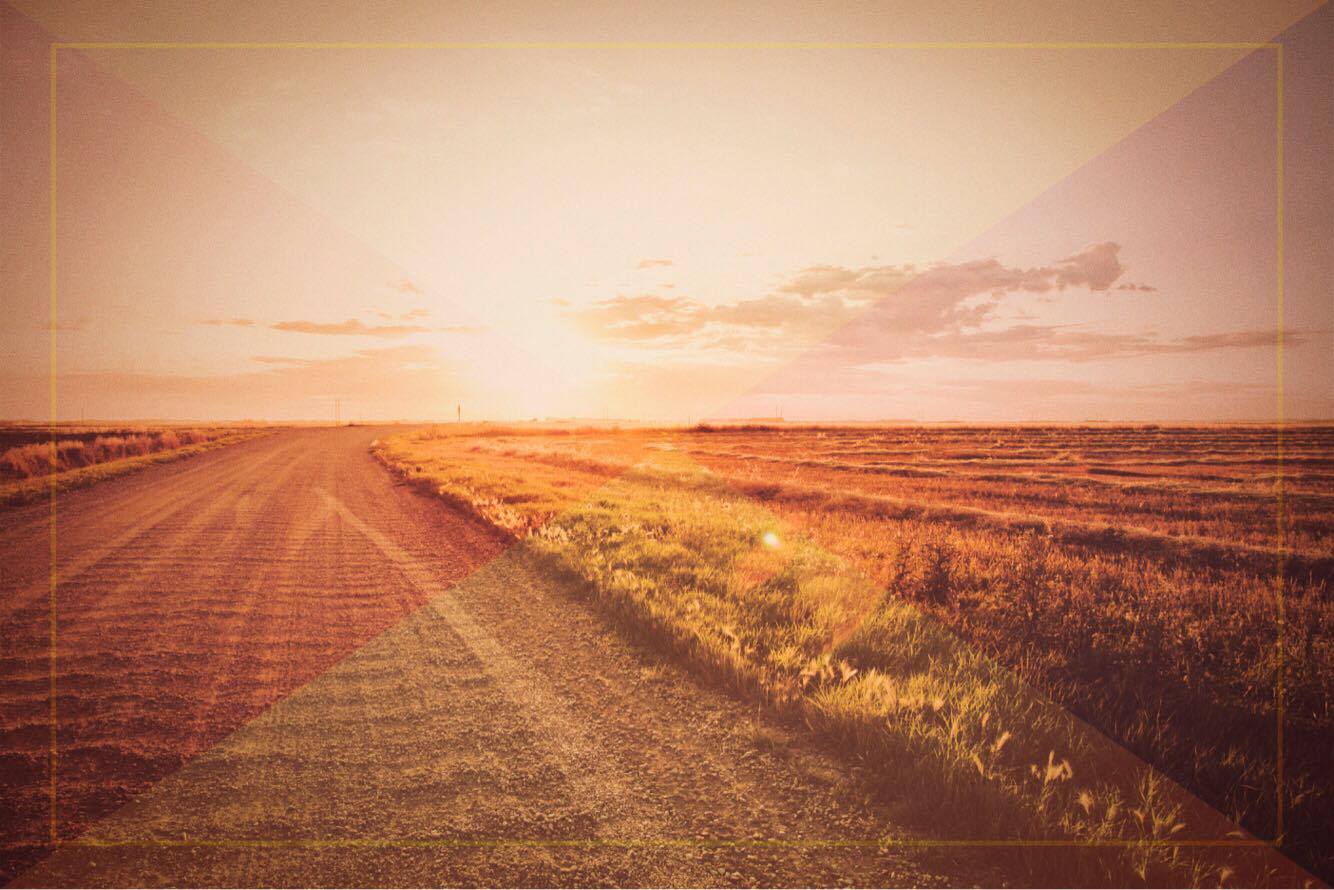 1. Practice disciplines of
“secret defeat”
Disciplines of “Secret Defeat”
Deep humility (fasting + confession)
Deep simplicity (tithing/generosity)
Deep faith (contemplative prayer)
Deep grace (forgiveness + restitution)
Deep generosity (serving others)
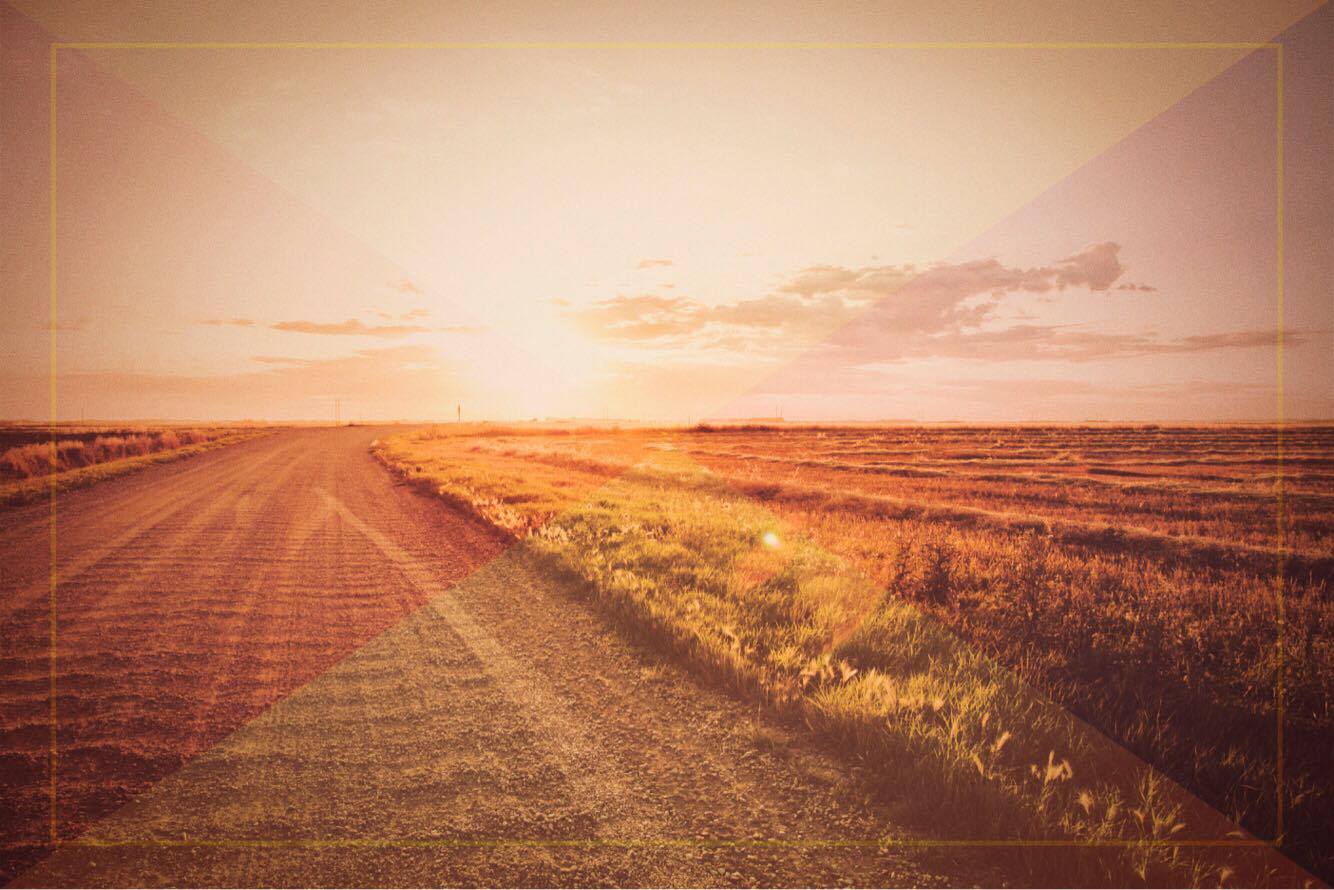 1. Practice disciplines of
“secret defeat”
2. Men vs. Women
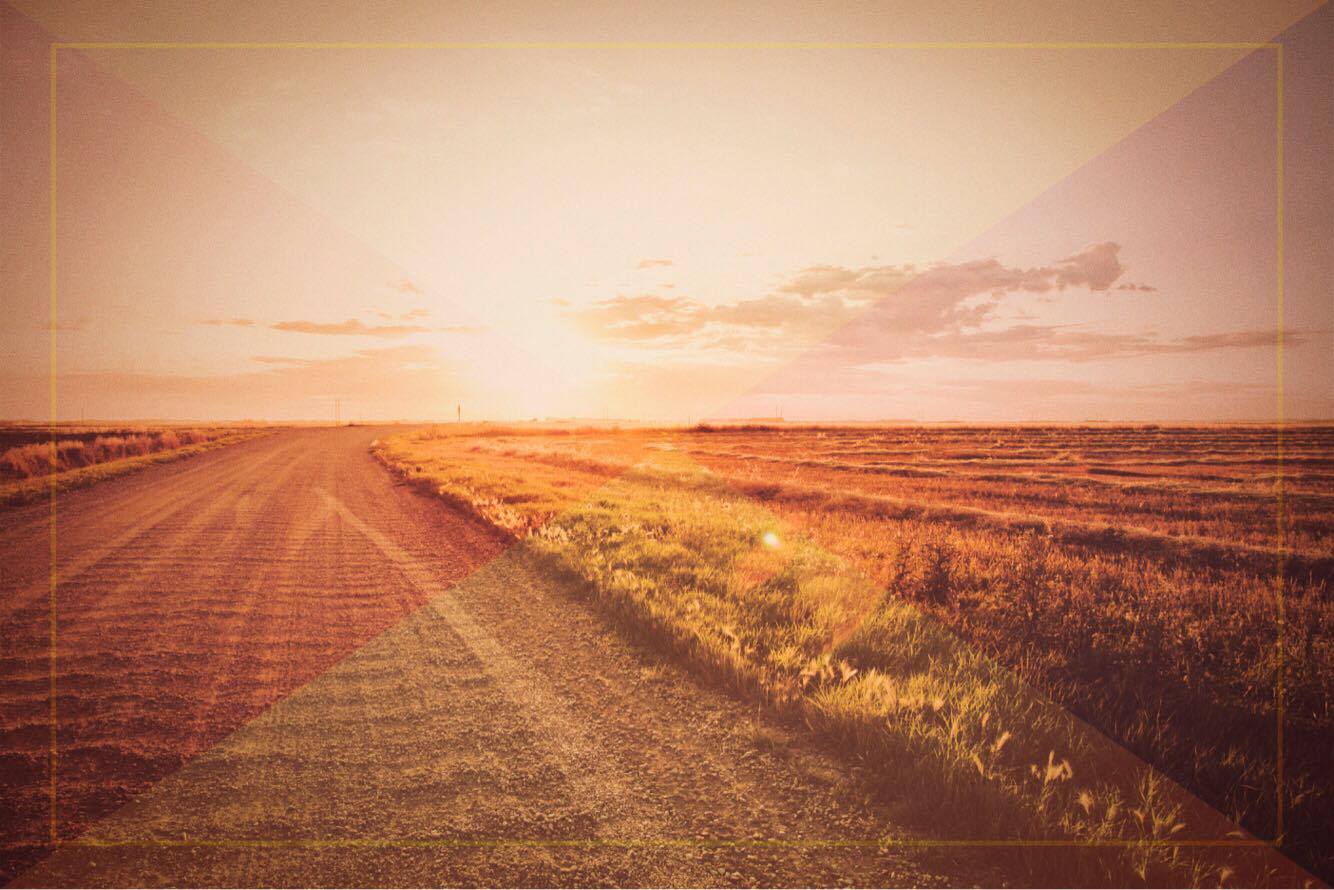 How can our church support 40’s in their spiritual journey?
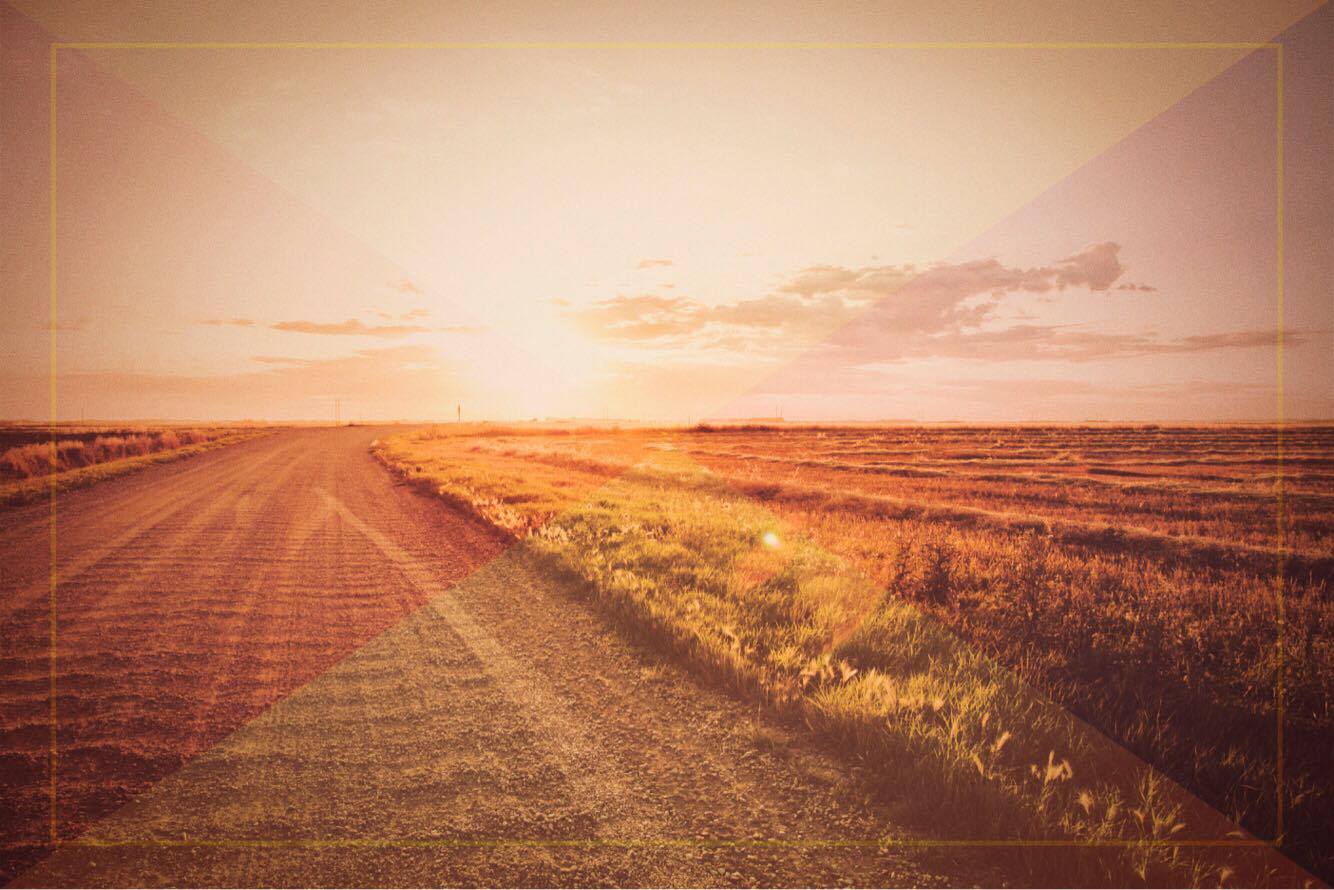 Acknowledge the mid-life transition and provide supports.
Be patient and gracious.
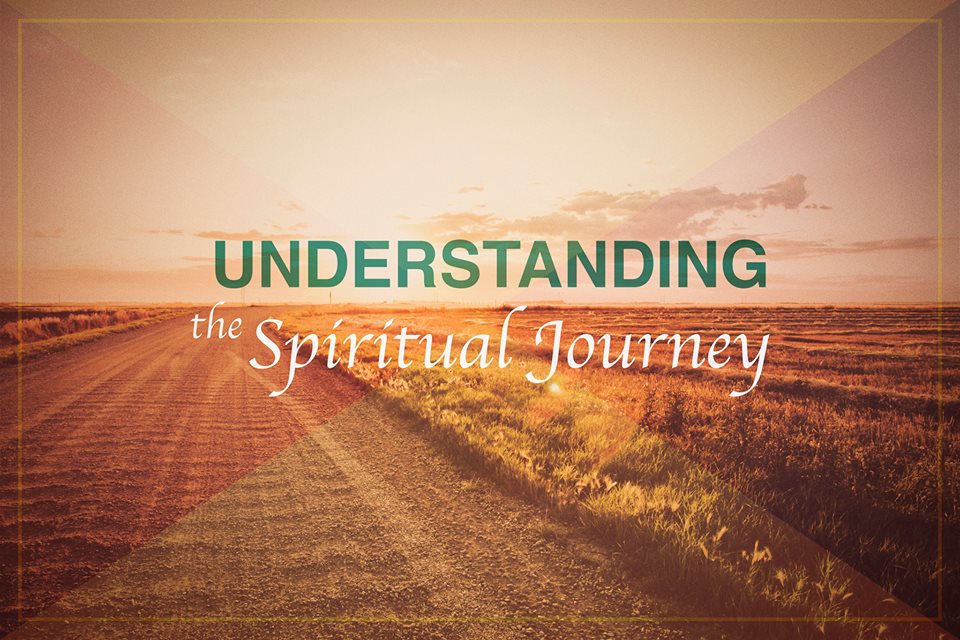